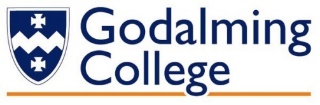 How is reduction in blood flow to non-essential organs created?
Put the following in the correct order:
Bundle of His
AV Node
Purkinje Fibres
SA Node
What part of the heart controls the rate at which it beats?
Which part of the brain controls the vascular shunt?
What is the posh term for the splitting of haemoglobin and oxygen?
Name the part of the autonomic nervous system responsible for speeding up heart rate.
Which direction does the Bohr shift move the graph?
What does a chemoreceptor detect during exercise?
Define anticipatory rise.
What does myoglobin do?